AC14 Implementation
ALF
February 5, 2021
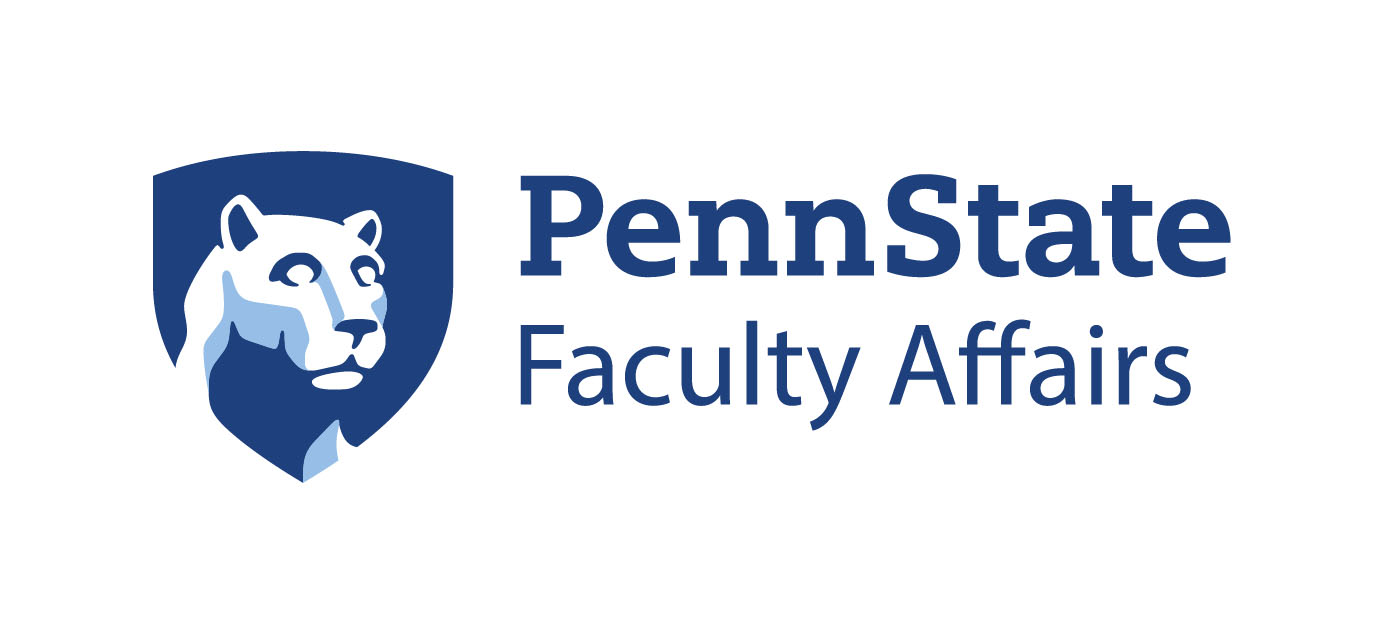 Process
College of Medicine
Planning Committee
ALC
Faculty Affairs Advisory Committee
OPAIR
Purpose
Revision to AC14 to include “Annual Faculty Reviews of Administrators”
Those subject to annual review include academic administrative officers including: 
assistant and associate VPs
vice presidents
assistant and associate deans
deans and chancellors
department and division heads
directors of research units
directors of academic affairs
chief academic officers
school directors
Those being reviewed do not have to supervise faculty but should have faculty in their unit.
Deans/chancellors may make final determination about who should/should not be reviewed, dependent upon specific circumstances
Who is involved?
Both faculty and staff will serve as reviewers
Reviewers will be asked if they are faculty or staff; results broken out by faculty/staff
Faculty asked whether they report directly to the person they are reviewing
Points of note:
Joint appointments should review administrators in the unit of their tenure home
Center and institute directors will not be reviewed in the first year of implementation
Academic administrators undergoing a 5-year AC14 review are not subject to the annual review in the same year
Timing
Spring semester
Feedback delivered as part of regular annual review process
The Survey
Open-ended: 
Considering the challenges that have faced the academic unit (campus, college, dept), please describe the leader’s strengths. 
Which of the leader’s characteristics would you like to see improve? 
Likert: 
Please rate this individual’s overall leadership. (scale 1-7 or prefer not to answer)
Adapted from the College of Medicine
Survey Distribution
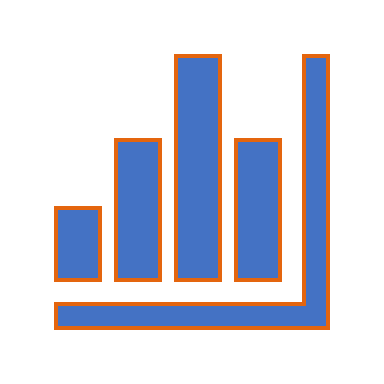 Surveys administered by OPAIR via Qualtrics
Each reviewer will receive one email with a unique link 
OPAIR will be able to see the identities of the respondents; these will be removed prior to sending them to the unit. Therefore, the results that are sent to the units will be anonymous.
Compilation of Feedback
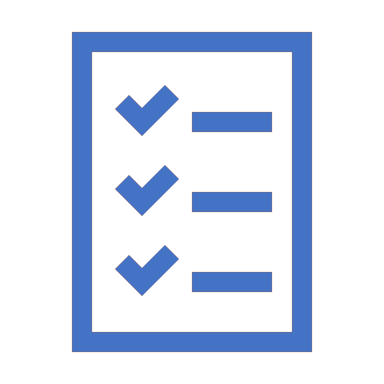 Results will not be provided to administrators for whom there are 5 or fewer faculty responses or staff responses.
The results of the first and second open-ended responses will remain coupled.
OPAIR will send the compiled responses to each unit executive (dean, chancellor).
Distribution of feedback
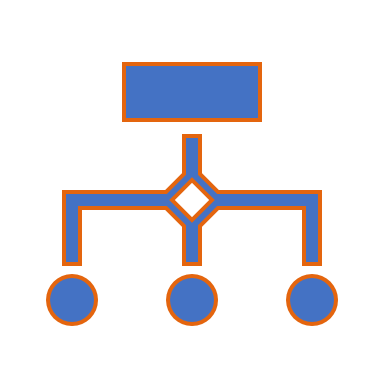 Unit executives may choose to filter, with the assistance of the HRSP if desired, the feedback prior to supplying the feedback to each academic administrator. 
The unit executive may request that the academic administrator complete a "Goal Setting Response to Feedback" survey in response to the feedback received.  
The academic administrator will meet with the unit executive to review both the feedback and, if requested, the administrator’s response to it. This review meeting should be considered part of the administrator’s regular annual review.
The Goal Setting Response to Feedback
Please list the strengths that you were glad to see noticed by faculty.

Considering the feedback you received, please specify and detail a plan for up to 3 goals for the next academic year.
Specify at least one and up to three goals for the next year.
In addition to next year’s evaluation, how will you seek to measure if you have been successful? (List method of measurement for each goal above.)

Are there any parts of the feedback with which you disagree? If you indicate yes, you’ll be asked to explain your reasoning.
You’ve indicated that you disagree with specific parts of the feedback. Please use this space to explain which parts and why you hold this opinion.
Adapted from the College of Medicine
Roles and Responsibilities
Assumptions for academic administrators – lessons from the College of Medicine
Formative process
Opportunity for reflection and leadership development
You may get some criticism or even 'pot shots'
Your job is to respond as non-defensively as you can, celebrate the positive observations, and determine what you can learn from this
Do not allow unfair criticism to eclipse messages you do need to hear.
Assumptions for unit executives
This is a formative process
There may be bias
Some jobs require heavier lifts than others
Questions and Discussion
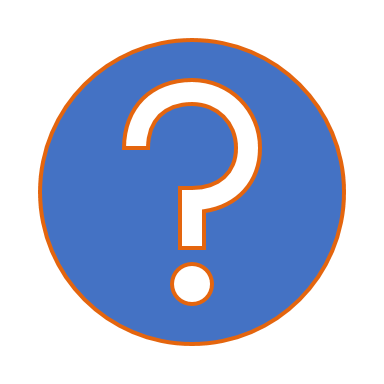